Продолжающий уровень
Data Wires
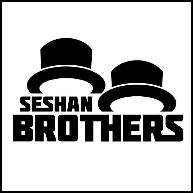 На этом занятии
Изучим шины данных и научимся ими пользоваться




Пререквизиты: Блок экрана, Блоки датчиков, Блоки датчиков
Copytight © 2015 EV3Lessons.com, Last edit 7/06/2016
2
Шины данных
Шины данных позволяют вам взять вывод из одного блока и ввести его в другой.
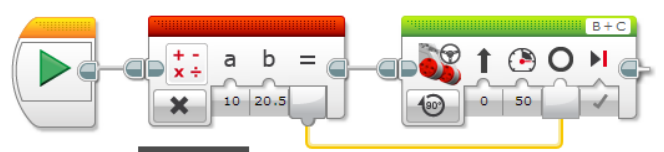 Вход
Выход
Copytight © 2015 EV3Lessons.com, Last edit 7/06/2016
3
Типы шин данных
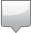 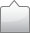 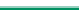 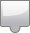 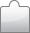 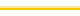 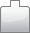 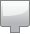 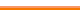 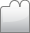 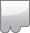 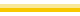 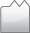 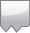 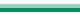 Картинки из справки EV3
Copytight © 2015 EV3Lessons.com, Last edit 7/06/2016
4
Автоматическая конвертация данных
Это конвертации автоматически производятся в программных блоках. Например, вы можете соединить числовой выход (значения датчика) и текстовый вход (блок экрана).
Информация из справки EV3
Copytight © 2015 EV3Lessons.com, Last edit 7/06/2016
5
Как создать шины данных?
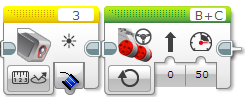 Блок с выходным параметром должен быть поставлен перед блоком с входом
Вход и выход должны быть одинаковых типов, или автоматически конвертируемые (см. слайд 4 и 5)
1. Нажмите на выход блока
2. Удерживайте и переносите шину.
3. Поместите выход в правильный вход и отпустите мышку
1
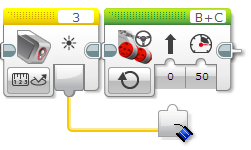 2
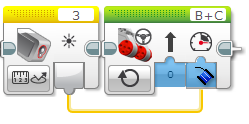 3
Картинки из справки EV3
Copytight © 2015 EV3Lessons.com, Last edit 7/06/2016
6
Sidebar: Display Block - Wired Mode
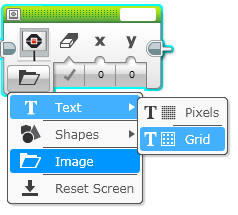 Блок экрана может работать в проводном режиме для отображения данных из других блоков.
Для испытания вам нужно отобразить число на экране.  Выберите текстовый режим  Сетка в левом нижнем углу блока.

Чтобы выбрать проводной режим нажмите на поле в правом верхнем углу блока и выберите «проводной» режим
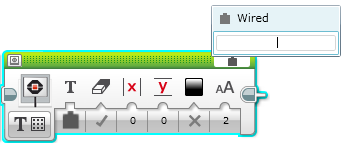 Copytight © 2015 EV3Lessons.com, Last edit 7/06/2016
7
Испытание на Шины данных
Испытание: Пусть робот едет медленно над разными цветами. Робот должен отображать цвета, которые видит датчик цвета. Останавливается когда будет нажата кнопка на брике.
ШАГ 1: Включите моторы, двигайтесь медленно вперед
ШАГ 2: 
В цикле добавьте блок датчика цвета. 
Добавьте блок экрана в проводном, режиме текст-сетка
Соедините выход блока датчика цвета и вход блокаэкрана (первый вход)
ШАГ 3: Условие выхода из цикла при нажатиина кнопку брика
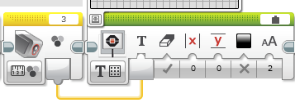 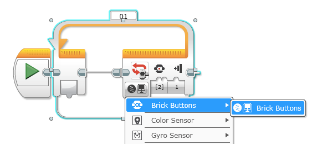 Copytight © 2015 EV3Lessons.com, Last edit 7/06/2016
8
Испытание решение
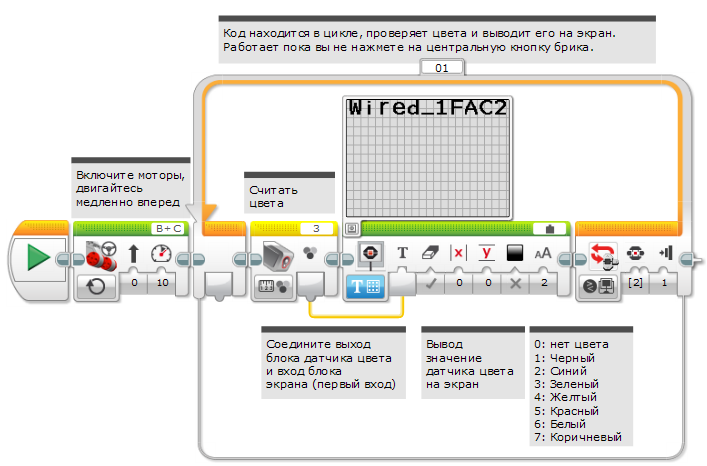 Copytight © 2015 EV3Lessons.com, Last edit 7/06/2016
9
Шины данных: переключатель
Если вы хотите вывести данные из переключателя, вам нужно перевести переключатель в вид с вкладками
A
B. После того, как вы переключитесь в вид с вкладками, вы можете выводить данные
C. Разные ветки в переключателе могут соединятся к одной шине данных
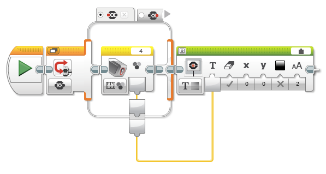 C
C
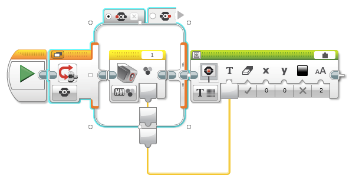 B
Copytight © 2015 EV3Lessons.com, Last edit 7/06/2016
10
Шины данных: цикл
Вы можете соединять выходные и входные шины, как в примере снизу
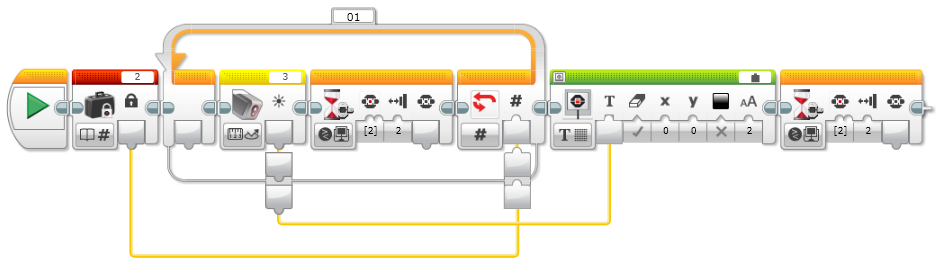 Данные выходные из цикла
Данные входные в цикл
Обратите внимание, что данные, поступающие из цикла через шину, будут только значением последней итерацией цикла.
В приведенном выше примере датчик цвета считывается дважды в цикле. Тем не менее, шина данных будет передавать только вторую (последнюю) считку, и эта вторая считка будет отображаться.
Copytight © 2015 EV3Lessons.com, Last edit 7/06/2016
11
Благодарность
Этот урок создан Sanjay Seshan и Arvind Seshan
Больше уроков доступно на сайте  mindlesson.ru и ev3lessons.com
Перевод осуществил: Абай Владимир, abayvladimir@hotmail.com
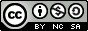 This work is licensed under a Creative Commons Attribution-NonCommercial-ShareAlike 4.0 International License.
Copytight © 2015 EV3Lessons.com, Last edit 7/06/2016
5